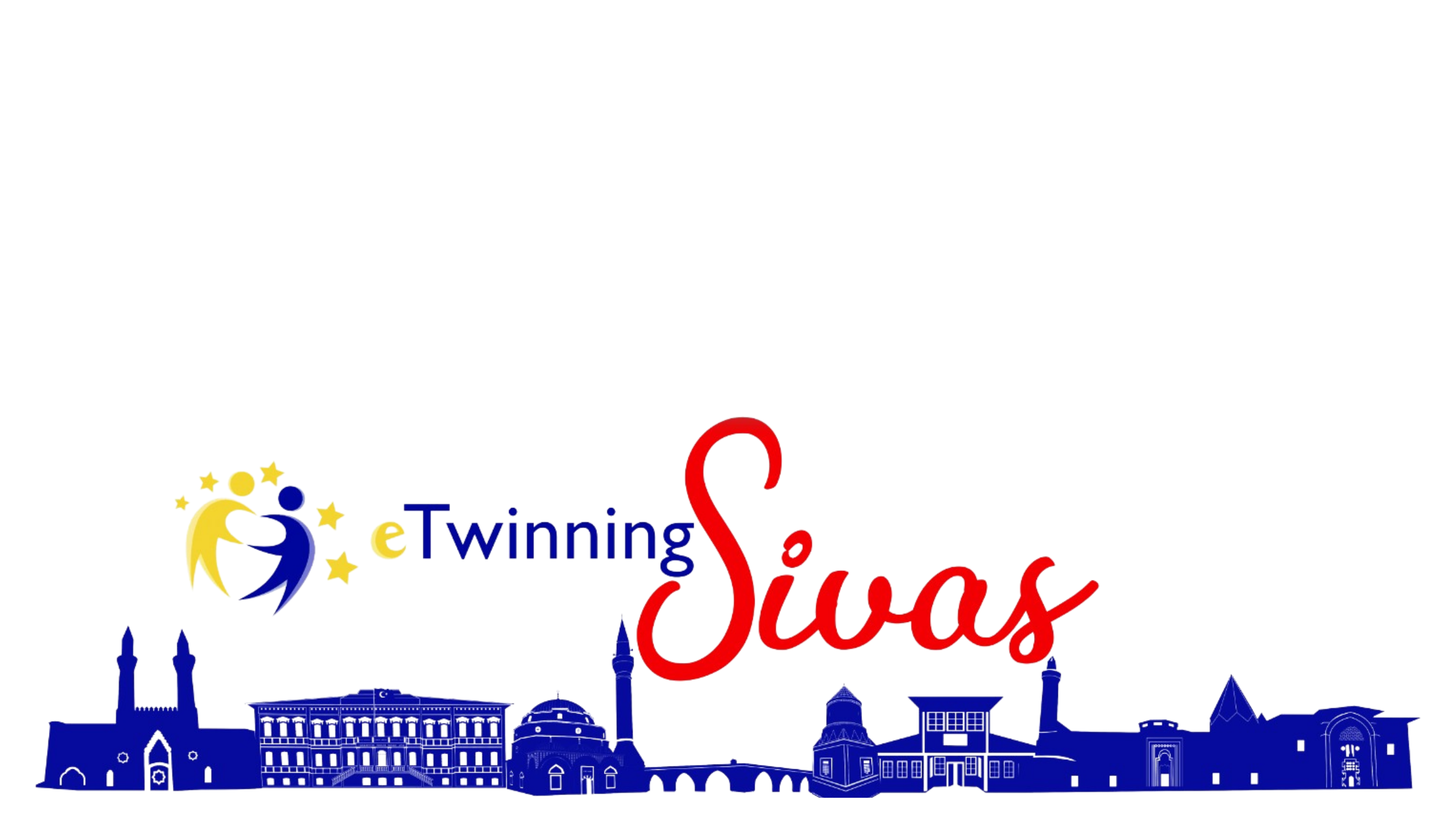 PROJE PAYLAŞIM SERİSİ 2
Proje Adı: Cosmic DiscoveriesKısa Açıklama:Öğrencilerimizin yaşadığımız dünya ile ilgili dikkatlerini çekmeyi ve bu konuda onlara ilham kaynağı olmayı planlıyoruz.
Yaş Grubu:3-8
Katılabilecek Branşlar: Okulöncesi,İlkokul 1. ve 2. Sınıf
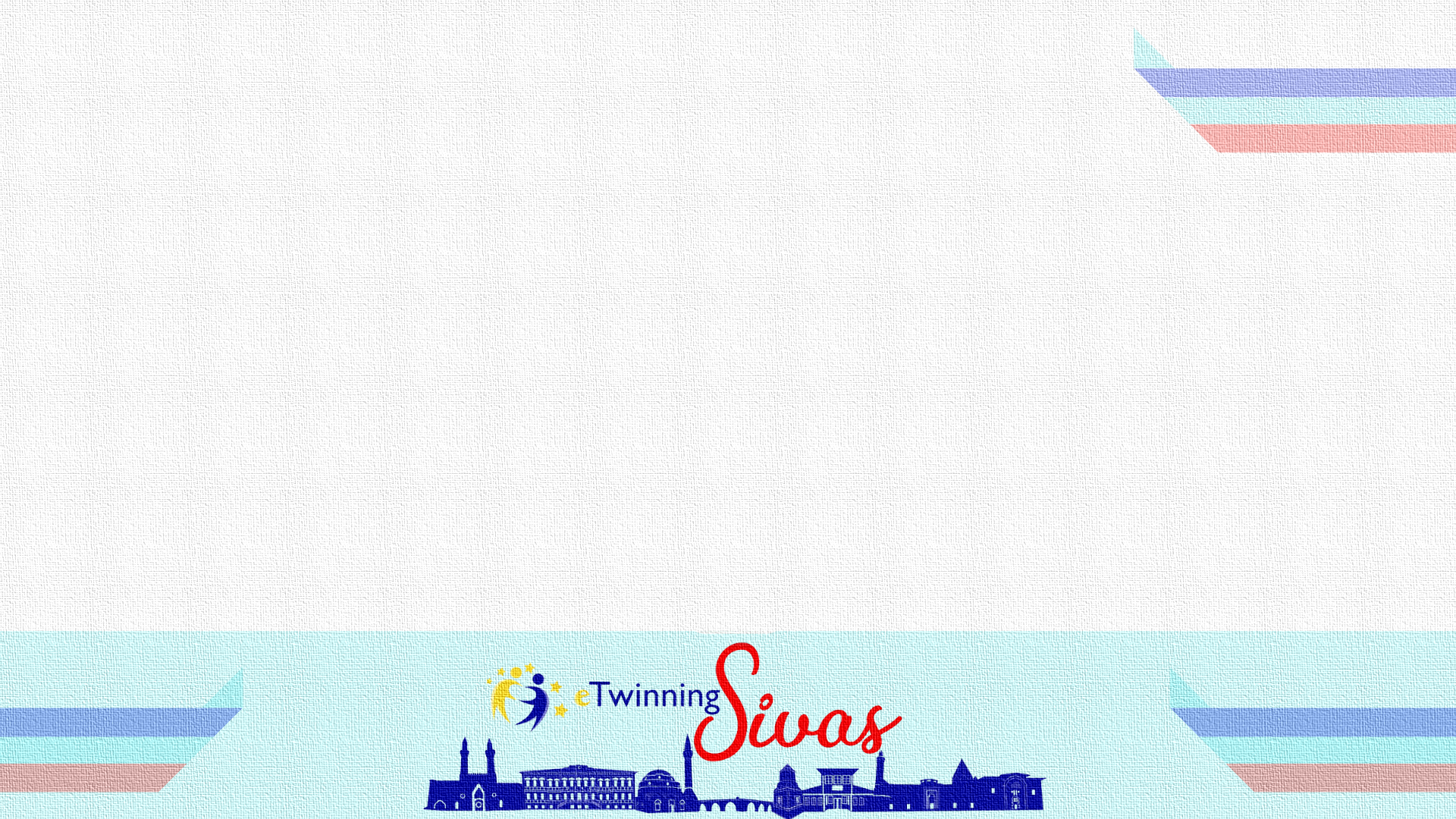 Proje Hedefleri:
 Öğrencilerimizin duygusal, zihinsel ve hayal gücü gelişimini desteklemek
Öğrencilerimizin yaşadığı dünya hakkında gerçek bilgiler edinmesini sağlamak
Dünyanın iç yapısını ve katmanlarını anlamak
Volkanların oluşumu ve kozmik konularla ilgilenmelerini sağlamak
Öğrencilerimizin dünyadaki farklı kara ve su yüzeylerinin isimlerini ve özelliklerini öğrenmesini sağlamak
Öğrencilerimizinfarklı ülkeler ve kültürler hakkında bilgi edinmesini sağlamak
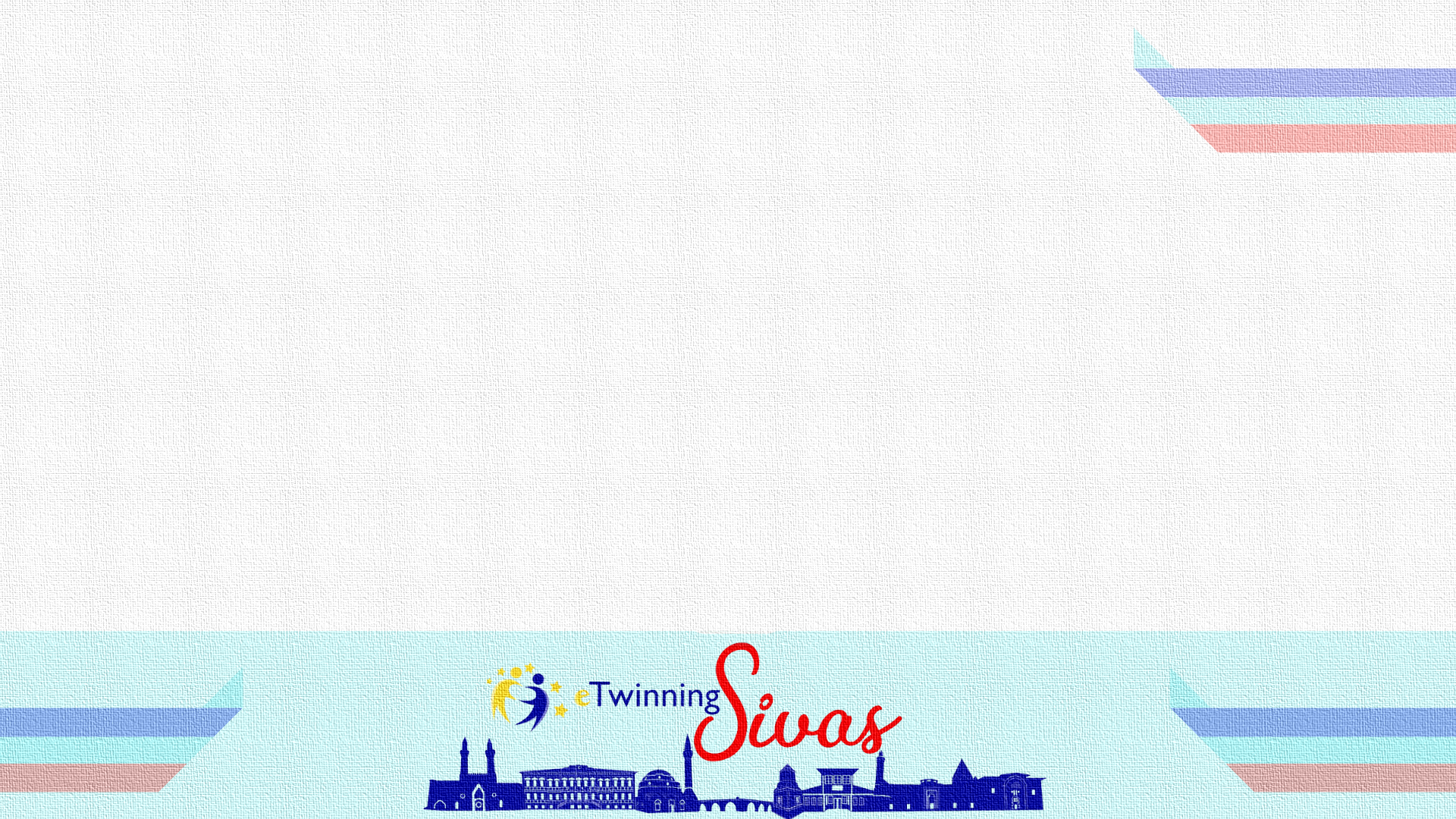 Beklenen Sonuçlar:
Öğrencilerimizin duygusal, zihinsel ve hayal gücü gelişimini artırmak
Öğrencilerimizin yaşadığı dünya hakkında gerçek bilgiler edinmesini sağlamak.
Öğrencilerimizin dünyanın iç yapısını ve katmanlarını tanıması
Öğrencilerimizin volkanların oluşumu ve kozmik konulara ilgisinin artması
Öğrencilerimizin dünyadaki farklı kara ve su yüzeylerinin isimlerini ve özelliklerini öğrenmesi
Öğrencilerimizin farklı ülkeler ve kültürler hakkında bilgi sahibi olmasını sağlamak
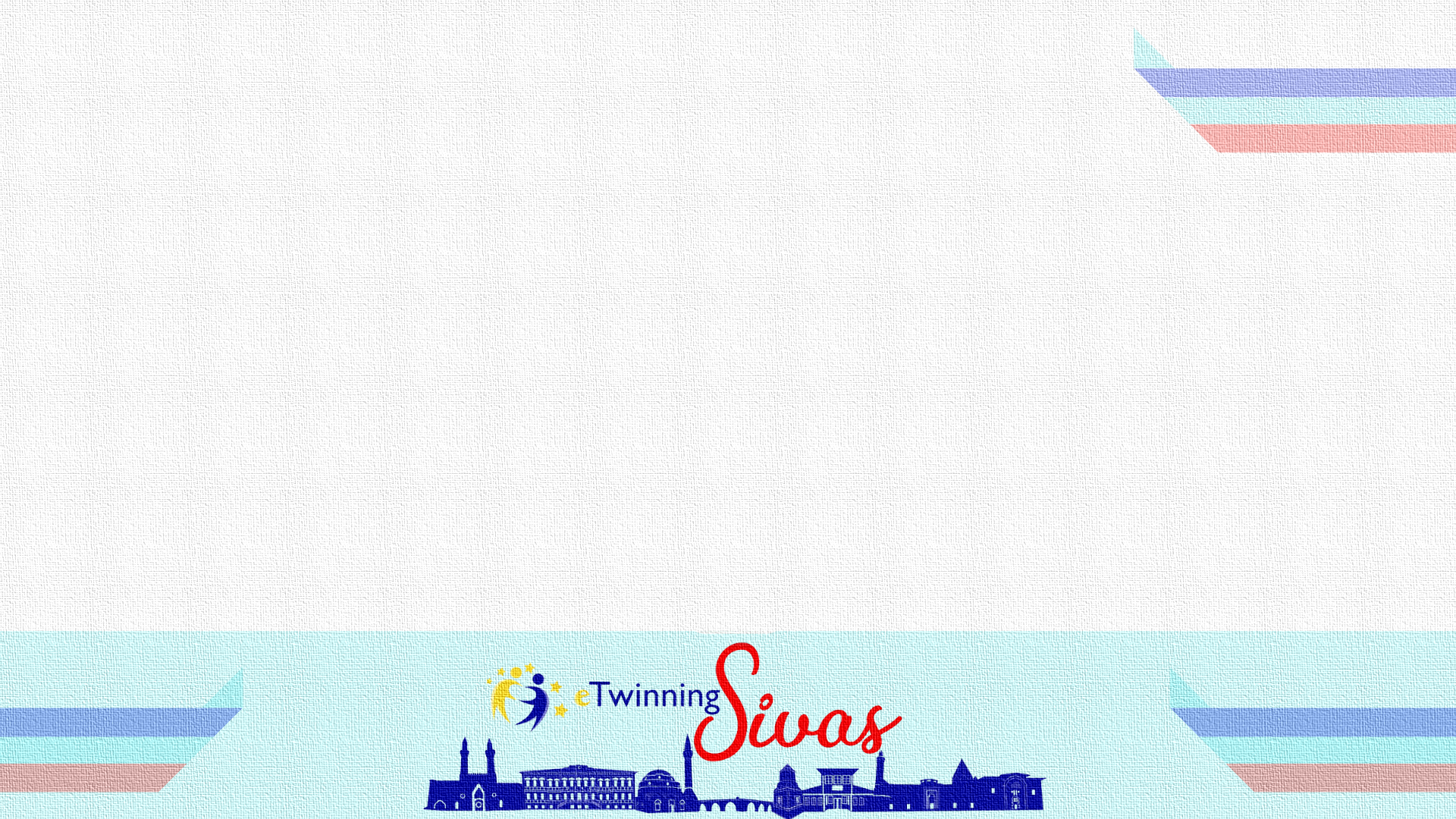 Çalışma Takvimi ve Planlanan Etkinlikler:
Projemiz ortalama 2,5 ay sürecektir. Ortak okullarımız ve öğrencilerimizle konularımız hakkında düzenli olarak webinarlar yapılacak ve alınan kararlar doğrultusunda etkinlikler hayata geçirilecektir. Bu süreçte ortak ve işbirlikçi çalışmalar yapılacak, karma ülke okul takımları oluşturulacak ve öğrenci webinarlı düzenlenecektir. Proje ortakları ile birlikte yaygınlaştırma çalışmaları yapılacak ve proje sonunda geri bildirim yapılacaktır.